ΤΕΧΝΗ ΚΑΙ ΑΝΑΠΑΡΑΣΤΑΣΗ
Ρεαλιστική αναπαράσταση
Αναφορικότητα ή Αυτό περί του οποίου είναι η τέχνη
Ρεαλιστική αναπαράσταση
Ψευδαίσθηση
Το να δεχθούμε ότι κανενός είδους ομοιότητα δεν διασφαλίζει την πιστότητα της αναπαράστασης, αφήνει εν τέλει αναπάντητο το ερώτημα σχετικά με το τι είναι αυτό το οποίο μας επιτρέπει παρόλα αυτά να μιλάμε για ρεαλισμό ή νατουραλισμό μιας καλλιτεχνικής αναπαράστασης. 
Η απάντηση που δίνεται συνήθως είναι ότι μία αναπαράσταση είναι ρεαλιστική στο μέτρο που αποτελεί μία επιτυχή ψευδαίσθηση. Η ιδέα αυτή περί ρεαλιστικής αναπαράστασης αναδεικνύει ως μέτρο ρεαλισμού την πιθανότητα σύγχυσης της αναπαράστασης με αυτό που αναπαριστά. 
Κριτήριο επιτυχίας της αναπαράστασης καθίσταται η εξαπάτηση, η παραπλάνηση: τόσο πιο επιτυχές είναι ένα έργο τέχνης όσο αποτελεσματικότερα κατορθώνει να παραπλανά.
Μία εικόνα, π.χ., είναι ρεαλιστική στο μέτρο που πείθει αυτόν που τη βλέπει ότι ταυτίζεται με αυτό που αναπαριστά, ή διαθέτει τα ακριβή χαρακτηριστικά του. Παραδειγματική είναι εν προκειμένω η ιστορία που αναφέρει ο Πλίνιος ο Πρεσβύτερος για έναν διαγωνισμό ικανότητας ρεαλιστικής αναπαράστασης στον οποίο μετείχαν οι γνωστοί ζωγράφοι της αρχαιότητας Ζεύξης και Παράσσιος: 
«λέγεται ότι αυτός ο τελευταίος (ο Παράσσιος) διαγωνίστηκε με τον Ζεύξη που ζωγράφισε σταφύλια με τόση επιτυχία ώστε τα πουλιά φτερουγούσαν γύρω τους στη σκηνή του θεάτρου. Ο Παράσσιος ζωγράφισε ένα παραπέτασμα τόσο αληθοφανές ώστε ο Ζεύξης γεμάτος περηφάνια για την κρίση των πουλιών, απαίτησε να μετακινήσουν τα παραπέτασμα για να φανεί η ζωγραφιά (του αντιπάλου του) κι ύστερα, όταν κατάλαβε το λάθος του, με ειλικρινή σεμνότητα του παραχώρησε το βραβείο λέγοντας πως αν εκείνος ξεγέλασε τα πουλιά, ο Παράσσιος κατόρθωσε να ξεγελάσει αυτόν τον ίδιο που ήταν και τεχνίτης*».
-------------------------------------------------------------------
Πλίνιος ο Πρεσβύτερος, Περί της αρχαίας ελληνικής ζωγραφικής, 35ο Βιβλίο της Φυσικής Ιστορίας, εκδ. Άγρα, Αθήνα 1994, §65, σ. 67-69.
Η επιτυχία της συγκεκριμένης ζωγραφικής κρίθηκε από το ότι η ζωγραφιά (κατά πάσα πιθανότητα επρόκειτο για ένα ζωγραφισμένο σκηνικό θεάτρου) ‘εξαφανίστηκε’ κατά κάποιον τρόπο, επιτρέποντας τη δημιουργία της ψευδαίσθησης ότι ο θεατής (ο οποίος μάλιστα ήταν στην προκειμένη περίπτωση ένας ειδικός, ένας ζωγράφος ο ίδιος) βρέθηκε ενώπιον του ίδιου του αναπαριστάμενου πράγματος. 

Ο Ζεύξης, μολονότι ικανότατος τεχνίτης ο ίδιος και κάτοχος της τέχνης
της παραπλάνησης, δεν κατόρθωσε να ξεχωρίσει την αναπαράσταση
του πράγματος από το ίδιο το πράγμα, με αποτέλεσμα να έχει απέναντί
του την ίδια αντίδραση που θα είχε εάν βρισκόταν απέναντι στο ίδιο το
πράγμα: ζήτησε να τραβήξουν το ζωγραφισμένο παραπέτασμα για να
φανεί η κρυμμένη πίσω του ζωγραφιά, μη αντιλαμβανόμενος ότι
συνέχεε το αντικείμενο με την πιστή του απεικόνιση· το παραπέτασμα
ήταν η ζωγραφιά.
Η δοκιμασία της πιστότητας της αναπαράστασης δεν έχει να κάνει με τον βαθμό ομοιότητας του αντιγράφου προς το αντιγραφόμενο –όπως στη θεωρία της μίμησης ως ομοιότητας– αλλά με τον βαθμό πρόκλησης στον θεατή που βρίσκεται ενώπιον μιας καλλιτεχνικής αναπαράστασης των ίδιων αντιδράσεων που αυτός θα είχε και απέναντι στο αναπαριστάμενο αντικείμενο.Αυτή η εκδοχή αναπαραστασιακής πιστότητας επιτρέπει τη διατύπωση μιαςρεαλιστικής θεωρίας, η οποία μεταφέρει το βάρος του ελέγχουεπιτυχίας της αναπαράστασης από την αναπαραστασιακή εικόνα καιτην ομοιότητά της προς αυτό που αναπαριστά, στον θεατή και τιςαντιδράσεις του απέναντι στην εικόνα, την οποία εκλαμβάνει ως τοαναπαριστάμενο.
Ο Goodman θεωρεί ότι η ρεαλιστική αυτή θεωρία της αναπαράστασης συνιστά μία βελτίωση σε σχέση με τη θεωρία της ομοιότητας· όχι μόνον η θεωρία δεν εγκλωβίζεται στην ατελέσφορη προσπάθεια να αποδείξει ότι η τέχνη συνιστά παραγωγή πιστών αντιγράφων, αλλά αποφεύγει και το ακανθώδες ζήτημα που έχει να αντιμετωπίσει κάθε μιμητική θεωρία βασιζόμενη στην ομοιότητα· το ζήτημα δηλ. του βαθμού πιστότητας των μυθικών ή φανταστικών αναπαραστάσεων. 

Η ρεαλιστική θεωρία επιτρέπει να δεχθούμε ότι ακόμα και αν δεν υπάρχουν μυθικά όντα, όπως Κένταυροι για παράδειγμα, μία εικόνα που αναπαριστά έναν Κένταυρο μπορεί ωστόσο να μας παραπλανήσει τόσο ώστε να την εκλάβουμε όντως για Κένταυρο.
Παρά ταύτα, ούτε η τροποποιημένη αυτή εκδοχή της θεωρίας της αναπαράστασης μπορεί να τύχει ανεπιφύλακτης αποδοχής.
Κατ’ αρχάς η περίπτωση πλάνης μέχρι του σημείου σύγχυσης εικόνας και πράγματος δεν είναι πραγματικά πιθανή. 
Η πιθανότητα να εκλάβει κανείς την εικόνα για το πράγμα το ίδιο είναι μηδενική: η παρατήρηση μιας εικόνας γίνεται εντός ορισμένων συνθηκών και εξαρτάται από εμπεδωμένες αντιληπτικές συνήθειες, οι οποίες δεν επιτρέπουν τη σύγχυση μέχρι του σημείου ταύτισης εικόνας και πράγματος. 
Συνήθως βλέπουμε πίνακες μέσα σε χώρους που είναι προορισμένοι γι’ αυτό το σκοπό (γκαλερί, μουσεία) και υπό συνθήκες, που δύσκολα μπορούν να επιτρέψουν την παραπλάνηση· μέσα σε κορνίζες ή πλαίσια, ή εν πάση περιπτώσει κρεμασμένους σε ένα ομοιόμορφο βάθος, που επιτρέπει να τους ατενίζουμε ως αυτό ακριβώς που είναι: πίνακες δηλ. που αναπαριστούν αυτό ή το άλλο αντικείμενο και όχι αυτά τα ίδια τα αναπαριστάμενα αντικείμενα.
Εξάλλου, όπως ο Richard Wollheim έχει επισημάνει, κανένας συνηθισμένος θεατής δεν έχει την τάση να παραπλανάται από μία εικόνα: 
«είναι ασφαλώς εντελώς αναληθής η υπόθεση ότι,  μπροστά σε έναν πίνακα του Constable ή του Monet, μπαίνουμε στον πειρασμό, έστω και μερικό ή λανθάνοντα πειρασμό, να αντιδράσουμε απέναντί τους κατά τρόπο όμοιο με αυτόν που θα αντιδρούσαμε ενώπιον των αντικειμένων που αυτά αναπαριστούν: ότι επιθυμούμε, με οποιοδήποτε τρόπο, να απλώσουμε το χέρι και να συμμετάσχουμε στο γεύμα στη χλόη ή να βάλουμε μαύρα γυαλιά για να προστατευθούμε από τη λάμψη του ήλιου*».

--------------------------------------------------------------
* Richard Wollheim, “Reflections on Art and Illusion”, On Art and the Mind, Harvard Univ. Press, Cambridge, Mass., 1974
Προβληματισμός
Εάν ούτε η ομοιότητα, ούτε η πιστότητα, ούτε η προκαλούμενη ψευδαίσθηση, καθιστούν ένα αναπαραστασιακό έργο ρεαλιστικό, αρχίζει κανείς να αναρωτιέται εάν μπορούμε τελικά να μιλάμε για ρεαλισμό και να διακρίνουμε ένα έργο από ένα άλλο επί τη βάσει του ‘ρεαλιστικού’ χαρακτήρα του. 
Όσο επιφυλακτικοί και αν είμαστε πάντως σχετικά με το ζήτημα του ρεαλισμού στην τέχνη, η επαφή μας με τα αναπαραστασιακά έργα τέχνης επαναφέρει διαρκώς αυτό το ζήτημα.
Και μολονότι οι θεωρίες ή οι θέσεις περί ακριβούς αντιγραφής, ομοιότητας, πιστότητας κ.λπ., κρίνονται ανεπαρκείς, γεγονός παραμένει ότι στην πράξη ο/η καθένας/καθεμιά από μας θα ήταν πρόθυμος/η να χαρακτηρίσει έναν πίνακα ρεαλιστικό ή νατουραλιστικό αλλά όχι έναν άλλον. Σε τι οφείλεται λοιπόν αυτό;
Κριτήριο ρεαλισμού, όπως διατείνονται κάποιοι συμβασιοκράτες όπως ο Goodman, θα μπορούσε να είναι το πόσο στερεότυπος είναι ο τρόπος αναπαράστασης, το πόσο κοινότυπα και κοινόχρηστα έχουν καταστεί τα χρησιμοποιούμενα σύμβολα. 

Ένα αναπαραστασιακό σύστημα θεωρείται ρεαλιστικό στο βαθμό που η εξοικείωση με τα σύμβολα τα οποία χρησιμοποιεί, τα έχει κάνει να φαίνονται διαφανή, με αποτέλεσμα να δίνεται η εντύπωση ότι δεν χρειάζεται να καταβληθεί κανένας κόπος σε σχέση με την ερμηνεία τους, ή ότι δεν υπάρχει καν ανάγκη ερμηνείας τους
Ο ρεαλισμός είναι, σύμφωνα με την άποψη αυτή, κάτι το σχετικό, προσδιοριζόμενο από το σύστημα αναπαράστασης μιας συγκεκριμένης κουλτούρας και περιόδου, το οποίο έχει γίνει αποδεκτό ως σταθερό και κανονικό, με αποτέλεσμα παλαιότερα ή ανήκοντα σε άλλες κουλτούρες αναπαραστασιακά συστήματα να θεωρούνται είτε ως τεχνητά είτε ως δείγματα μιας κατώτερης τεχνικής. 
Γεγονός είναι ότι ο τρόπος αναπαράστασης του ορατού κόσμου από ένα αρχαίο Αιγύπτιο της 5ης Δυναστείας διαφέρει απ’ αυτόν ενός αρχαίου Έλληνα του 5ου αιώνα και οι δυο διαφέρουν κατά πολύ από τον τρόπο αναπαράστασης που χρησιμοποιείται στις γιαπωνέζικες στάμπες του 18ου αιώνα.
Όλοι αυτοί οι τρόποι, δε, θα θεωρούνταν μάλλον ‘αφύσικοι’ ή τουλάχιστον ανοίκειοι από έναν ευρωπαίο φιλότεχνο του 19ου ή των αρχών του 20ου αιώνα. Αυτός ο τελευταίος θα έπρεπε να μάθει να ερμηνεύει τους προηγούμενους αναπαραστασιακούς τρόπους ως συμβολικά συστήματα, των οποίων έκαναν χρήση οι καλλιτέχνες των αντίστοιχων πολιτισμών και περιόδων, προκειμένου να κατορθώσει να προσεγγίσει τα έργα τους.
O ρεαλισμός συνεπώς δεν είναι ένα αναπαραστασιακό στυλ αυστηρά καθορισμένο, καθολικά και διαχρονικά ισχύον: το τι θεωρείται ρεαλιστικό εξαρτάται από το ποιο είναι κάθε φορά το στερεότυπο ρεαλιστικό αναπαραστασιακό σύστημα. 
Ο ρεαλισμός δεν είναι ζήτημα μιας σταθερής ή ‘φυσικής’ ή απόλυτης σχέσης ανάμεσα σε μια καλλιτεχνική αναπαράσταση και το αντικείμενό της.

Είναι ζήτημα μιας μεταβαλλόμενης (ανάλογα με την περίοδο, την εποχή ή την κουλτούρα) σχέσης ανάμεσα στην αναπαράσταση και το θεωρούμενο (στη συγκεκριμένη εποχή ή περίοδο) σταθερό ή κανονικό σύστημα.

Τούτο επιτρέπει στον Goodman να συμπεράνει ότι ο ρεαλισμός είναι τελικά ζήτημα όχι σύγχυσης αλλά συνήθειας. Το γεγονός, υποστηρίζει, πως μια εικόνα μοιάζει πιο ‘φυσική’ από κάποια άλλη συχνά δεν σημαίνει τίποτα περισσότερο από το ότι μοιάζει με τον τρόπο που η φύση ζωγραφίζεται συνήθως.
Η αναφορικότητα της τέχνης ήΑυτό περί του οποίου είναι η τέχνη
Δύο είναι οι βασικές κατευθύνσεις που ακολουθούν οι θεωρίες εκείνες, σύμφωνα με τις οποίες οι καλλιτεχνικές αναπαραστάσεις κάνουν κάτι εντελώς διαφορετικό από το να αποδίδουν πιστά, ή λιγότερο πιστά, όψεις ή τμήματα του κόσμου και της πραγματικότητας: 
α) σύμφωνα με μία εντασσόμενη στην αναλυτική παράδοση ‘συμβασιοκρατική’ προσέγγιση, οι τέχνες επανοργανώνουν, μετασχηματίζουν και κατασκευάζουν (σε ένα συμβολικό επίπεδο) τον κόσμο και την πραγματικότητα· 

β) σύμφωνα με μία φαινομενολογική προσέγγιση, προωθούν μια αντίληψη για τον κόσμο ως πρωταρχικό πεδίο της εμπειρίας, το οποίο δεν ανάγεται ποτέ εντελώς στις κατασκευές του (κατασκευές μέσω της φιλοσοφικής ή επιστημονικής σκέψης).

Παρά την αντιθετική τους κατεύθυνση, οι προσεγγίσεις αυτές συγκλίνουν ωστόσο στην κοινή θέση ότι αφενός ο κόσμος δεν είναι μία αδρανής προϋπάρχουσα πραγματικότητα και αφετέρου ότι τα έργα τέχνης δεν αποτελούν απλές αντανακλάσεις της πραγματικότητας αυτής.
α) Μέσα σ’ αυτό το πλαίσιο, τα έργα τέχνης, ως αναπαραστάσεις, θεωρείται ότι επανοργανώνουν και τροποποιούν τον κόσμο, διευρύνοντας τους τρόπους κατανόησής του: 
«οι τέχνες δεν θα πρέπει να εκλαμβάνονται λιγότερο σοβαρά από τις επιστήμες ως τρόποι ανακάλυψης, δημιουργίας και διεύρυνσης της γνώσης, με την ευρεία έννοια της προώθησης της κατανόησης»,
λέει ο Goodman. 
Η σημασία και ο ρόλος των τεχνών αναγνωρίζεται λοιπόν, μέσα στο πλαίσιο αυτής της θεωρίας, ως ιδιαίτερα σημαντικός επειδή συνδέεται με τη γνωστική τους διάσταση.
Δεδομένου, δε, ότι η γνώση θεωρείται συμβολική κατασκευή, η οποία συντελείται σε ένα ενδο-γλωσσικό, δηλαδή συμβατικό, επίπεδο, αυτό που προβάλλεται είναι ο χαρακτήρας των τεχνών ως συμβολικών συστημάτων συμβάσεων, ενώ η αντιληπτική ή ‘φυσική’ σχέση τους με τον κόσμο που αναπαριστούν, απορρίπτεται.
β) Σύμφωνα με άλλες φιλοσοφικές θεωρίες, οι καλλιτεχνικές αναπαραστάσεις, δεν επιδιώκουν να ξαναφτιάξουν τον κόσμο έτσι όπως αυτός προσφέρεται στην κοινή αντίληψη, αλλά μάλλον να πουν κάτι γι’ αυτόν. Επισύρουν την προσοχή σε ορισμένες όψεις του σε σχέση με κάποιες άλλες, αναπροσανατολίζοντάς τον προς ένα από τα μέρη ή τα στοιχεία του: 
ο κόσμος της κοινής εμπειρίας αναδιατάσσεται έτσι ώστε να αποκτήσει τη συνοχή και το νόημα που συνήθως στερείται όταν τον προσεγγίζουμε μέσω των προκαταλήψεων της κοινής αντίληψης ή των αφαιρετικοποιήσεων της επιστημονικής στάσης. Υπ’ αυτήν την προοπτική, ο καλλιτέχνης, ακόμα και ο πλέον ρεαλιστής καλλιτέχνης, δεν περιορίζεται σε απλή αναπαραγωγή ενός δεδομένου υποτίθεται κόσμου. Στρέφει το βλέμμα του προς τον κόσμο, προσπαθώντας να συλλάβει και να καταστήσει φανερές αθέατες –στην περιορισμένη αντίληψη του ανθρώπου της καθημερινότητας– όψεις του.
Και αυτό δεν έχει ασφαλώς καμία σχέση με μίμηση ή αντιγραφή.
Σύμφωνα με τον Merleau-Ponty, 
«Η τέχνη δεν είναι ούτε μίμηση ούτε όμως και κατασκευή σύμφωνη προς τις επιθυμίες του ενστίκτου και του καλού γούστου. Είναι μια διαδικασία έκφρασης. Όπως ακριβώς η λαλιά ονομάζει, συλλαμβάνει δηλαδή στη βαθύτερη φύση του και θέτει ενώπιόν μας, ως αναγνωρίσιμο αντικείμενο, αυτό που μέχρι τότε εμφανιζόταν με τρόπο συγκεχυμένο, έτσι και ο ζωγράφος, λέει ο Γκασκέ, ‘αντικειμενοποιεί’, ‘προβάλλει’ και ‘προσδιορίζει’. Και ακριβώς όπως η λαλιά δεν μοιάζει σ’ αυτό το οποίο κατονομάζει, έτσι και η ζωγραφική δεν αποτελεί μια οπτική απάτη*».
--------------------------------------------------------------------------------
Μωρίς Μερλώ-Ποντύ, Η αμφιβολία του Σεζάν. Το μάτι και το πνεύμα, εισαγωγή -μτφρ. Α. Μουρίκη, εκδ. Νεφέλη, Αθήνα 1991, σ. 42-43.
Υπ’ αυτήν την έννοια, και όχι με όρους αναλογίας μεταξύ αναπαραστασιακού και γλωσσικού συστήματος, μπορεί η τέχνη να συγκριθεί με τη γλώσσα –τη γλώσσα στη δημιουργική της διάσταση: χρησιμοποιεί σημεία ή συστήματα σημείων για να πει αυτό που δεν έχει ακόμα ειπωθεί, για να φανερώσει νέα ίχνη προσανατολισμού μέσα στον κόσμο. 
Η τέχνη, όπως ακριβώς και η αυθεντική γλώσσα, υπερβαίνεται ως σύστημα δεδομένων σημείων και εγκαθιδρυμένων σημασιών, μεταστρέφοντας τους ήδη συγκροτημένους της κώδικες προς την κατεύθυνση της ανάδυσης νέου νοήματος.
Αν δεχθούμε αυτήν την άποψη, τότε το όλο ζήτημα της αναπαράστασης φαίνεται να έχει τεθεί σε λάθος βάση. 
Ακόμα και στις περιπτώσεις εκείνες που είναι δηλωμένη η πρόθεση του καλλιτέχνη να αναπαραστήσει πιστά ένα τμήμα του κόσμου ή ένα αντικείμενο, αυτό που στην πραγματικότητα κάνει είναι να επινοεί μέσα και τρόπους ώστε να κατασκευάσει το αντίστοιχο αυτού του αντικειμένου. 
Το αποτέλεσμα των επινοήσεών του αυτών όμως δεν είναι ένα άλλο, δεύτερο πράγμα, ένα αποδυναμωμένο αντίγραφο του αντικειμένου, ούτε πολύ λιγότερο ένα βοηθητικό μέσον που επιτρέπει να απευθυνόμαστε στο αντικείμενο εν τη απουσία του.
Η νεαρή κοπέλα του Βερμέερ δεν βρίσκεται εκεί στον καμβά, με τον τρόπο που βρίσκεται μια ραγισματιά ή ένα εξόγκωμα στην επιφάνειά του· ούτε όμως βρίσκεται και κάπου αλλού. 

«Μου είναι δύσκολο να πω πού βρίσκεται ο πίνακας που κοιτάζω. Διότι δεν τον κοιτάζω με τον τρόπο που κοιτάζει κανείς ένα πράγμα, δεν τον περιορίζω στο συγκεκριμένο τόπο του· το βλέμμα μου περιπλανιέται στον πίνακα σαν να ήταν αυτός το φωτοστέφανο του είναι· βλέπω σύμφωνα ή μαζί μ’ αυτόν, παρά τον βλέπω αυτόν». (ό.π.)
Και αυτό που μαζί μ’ αυτόν βλέπω είναι ένας κόσμος· όχι ένας πλασματικός κόσμος, αλλά ένας κόσμος άλλος, ο οποίος ταυτοχρόνως παραπέμπει στον κόσμο, αποκαλύπτοντάς τον κατά έναν τρόπο που δεν είχε μέχρι τότε ιδωθεί ή λεχθεί. 
Ο ίδιος ο παράδοξος τρόπος του είναι του έργου τέχνης  δεν επιτρέπει να θεωρηθεί η αναπαράσταση μίμηση, αντιγραφή ή διπλασιασμός του πραγματικού (όπως την αντιλαμβάνονται οι παραδοσιακές θεωρίες περί αναπαράστασης) αλλά ούτε και καθαρό σύστημα συμβάσεων (όπως διατείνονται οι εκπρόσωποι των ‘γλωσσολογικών θεωριών). 
Το αυθεντικό έργο τέχνης, ακόμα και το πλέον αναπαραστασιακό, δεν είναι πράγμα αντί άλλου πράγματος, ούτε σημείο το οποίο λειτουργεί ως υποκατάστατο του πράγματος.
Είναι δημιουργία ενός κόσμου, μέσω του οποίου νέες σημασίες, νέα σημεία προσανατολισμού, θα μπορούσαμε να πούμε, εμφανίζονται μέσα στον κόσμο της κοινής εμπειρίας, από τον οποίο ο κόσμος του έργου αντλεί το υλικό του, αναδιατάσσοντάς το όμως έτσι ώστε μέσα από το φαινομενικά γνωστό και οικείο να προκύψει το μέχρι τότε ανίδωτο και ανείπωτο: το άλλο.
Οι διάφορες παραδοσιακές εκδοχές των θεωριών περί καλλιτεχνικής αναπαράστασης προϋποθέτουν μία σχέση ανάμεσα σε πραγματικό κόσμο και αναπαραστάσεις του κόσμου, η οποία διατυπώνεται με όρους πρωτοτύπου και αντιγράφου. Αυτήν ακριβώς τη σχέση αμφισβήτησαν οι θεωρίες στις οποίες αναφερθήκαμε παραπάνω:
«Η λέξη και η εικόνα δεν είναι απλές διακοσμητικές εικονογραφήσεις·
επιτρέπουν στο πράγμα που αναπαριστούν να είναι για πρώτη φορά και
κατά τρόπο πλήρη αυτό που πραγματικά είναι», 
λέει ο Gadamer, και η διατύπωση αυτή συνιστά αντιστροφή της (προερχόμενης από την πλατωνική παράδοση) οντολογικής σχέσης ανάμεσα σε πρωτότυπο και αντίγραφο και συμπυκνώνει την κεντρική θέση όλων αυτών των προσεγγίσεων, οι οποίες προβάλλουν όχι την μέσω της τέχνης πιστή απεικόνιση αλλά την συγκρότηση, την ερμηνεία ή αποκάλυψη του κόσμου στην ‘ακατάβλητη αδιαφάνεια’ και την πυκνότητά του.
Τελικά, η συζήτηση σχετικά με το κατά πόσον η πιστή απεικόνιση της πραγματικότητας είναι δυνατή ή όχι συνιστά ένα παραπλανητικό δίλημμα. Κανένα σταφύλι δεν υπήρξε στην πραγματικότητα τέτοιο όπως το ζωγράφισε ο Ζεύξης και ταυτοχρόνως κανένα μαύρο τετράγωνο πάνω σε λευκό φόντο, όπως αυτό που ζωγράφισε ο Μάλεβιτς, δεν αναιρεί το αδιαμφισβήτητο γεγονός της ύπαρξης του κόσμου και των πραγμάτων, όπως το θέτει και ο Merleau-Ponty. 
Τόσο το ζωγραφισμένο σταφύλι όσο και το ζωγραφισμένο μαύρο τετράγωνο είναι κατ’ αρχάς μορφές ζωγραφικές, μέσω των οποίων νέα νοήματα εγκαθίστανται μέσα στον κόσμο, ανεξαρτήτως του τι απεικονίζουν ή πόσο μοιάζουν σ’ αυτό που απεικονίζουν. 
Άλλωστε, τόσο το σταφύλι του Ζεύξη όσο και το τετράγωνο του Μάλεβιτς, ως νοήματα ακριβώς, δημιουργούν τον δικό τους κόσμο αναφοράς, εξίσου ‘πραγματικό’ με τον πραγματικό κόσμο, προς τον οποίο πάντως παραπέμπουν, διανοίγοντας νέους τρόπους οπτικής πρόσβασης προς αυτόν.
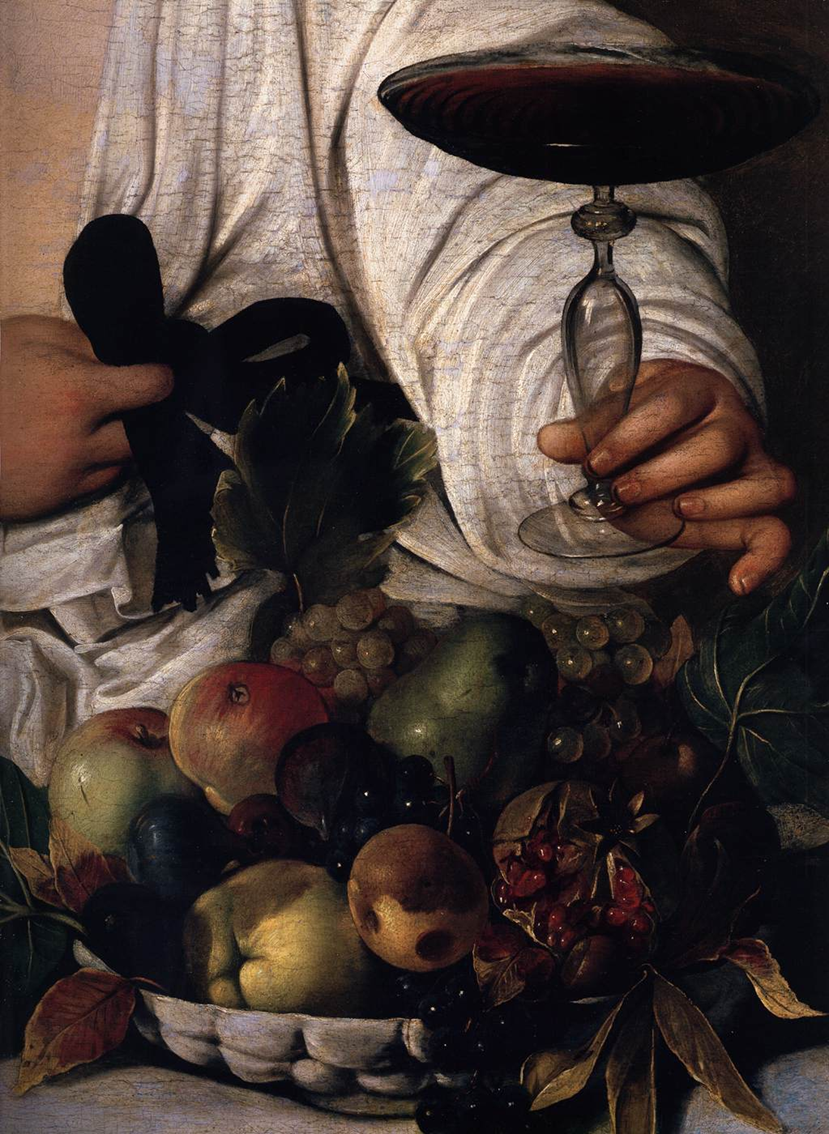